Einführung inWeb- und Data-Science
Prof. Dr. Ralf Möller
Universität zu Lübeck
Institut für Informationssysteme
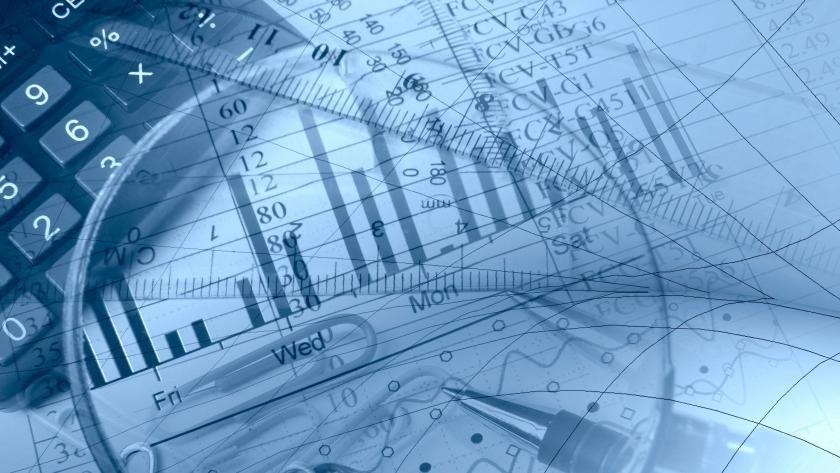 Einführung in Web und Data Science
Begriffsbestimmung
Web und Data Science
Web Science
Analyse von Strukturen im Web (Mensch und Computer)
Formalisierung durch große Graphstrukturen und entsprechende Entscheidungsprobleme über Graphen
Beispiel: Pagerank (Bewertung von Webseiten)
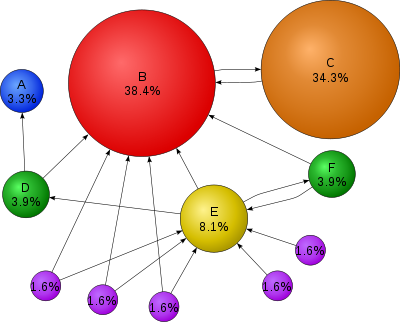 Zufallssurfer-Modell: 

Größe der Kreise in etwa proportional der relativen Häufigkeit, mit der sich ein Surfer auf einer Seite befindet

[Wikipedia]
3
[Speaker Notes: Systeme mit sozialer + technischer Komponente, nicht nur www (sehr groß)
Bsp. Soziale Netze innerhalb des www (wer kennt wen? Wer beeinflusst wen?), Zitierungen zwischen Aufsätzen (relevante Aufsätze), Textsuche: Priorisierung von Webseiten über Pagerank]
Web Science
MathematikStochastikStatistik
Praktische undTechnische Informatik
Graphstrukturen extrem groß
Verfahren zur Lösung von Entscheidungs-problemen extrem aufwendig
Graphdaten unterliegen ständigem Wandel undso auch die Auswertungs-ergebnisse
Formale Grundlagen derInformatik
Web Science
4
Data Science
MathematikStochastikStatistik
Praktische undTechnische Informatik
Extraktion von Wissen aus Daten(u.a. Graphdaten)
Begriff schonvor 50 Jahren fürInformatik vorgeschlagen
Entwicklung innovativer Konzepte in den Bereichen Logik, Datenbanken und Stochastik / Statistik(Datenanalyse und Wissensentdeckung)
Verwendung von LADS und Analysis
Formale Grundlagen derInformatik
Data Science
[Wikipedia]
5
… und was ist mit Künstlicher Intelligenz?
Wissenschaft der intelligenten Systeme
Agenten
Haben/bilden Ziele
Sensoren/Aktoren
Handlungsplanung
Lernen zur Laufzeit
Mechanismen
Globale Kooperationvon Agenten zur Erreichung eines gemeinsamen Ziels
Agenten interagieren mit Menschen (and anderen Agenten)
Ziele der Agenten beeinflussbar
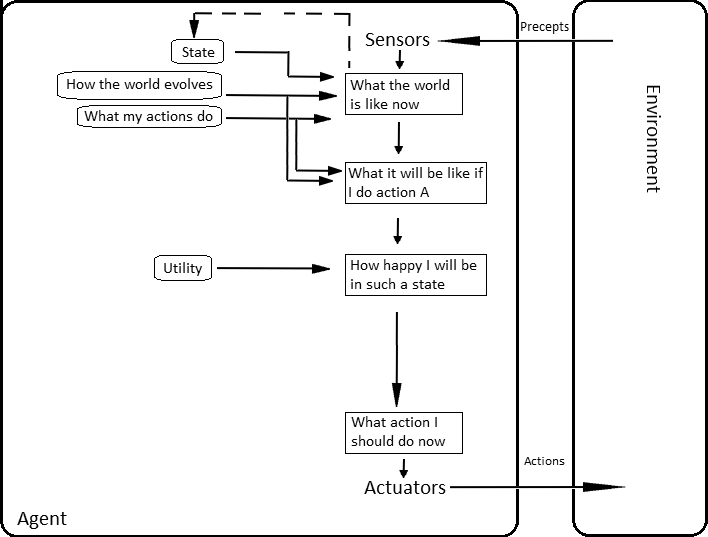 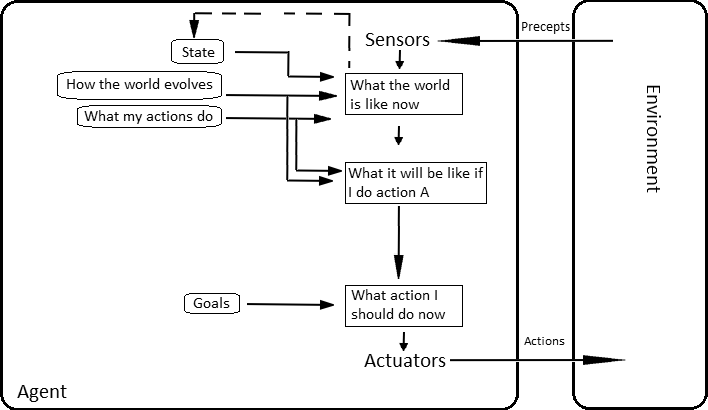 6
Wissenschaft Künstliche Intelligenz
Nur algorithmische Modellierung für Agenten?
Transparenz, Erklärungsfähigkeit
Neue Aspekte: Human-aware AI
Erwartungs-konformität
Beweisbar-nützlicheAgenten
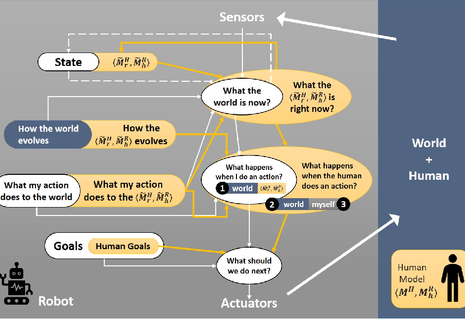 https://www.uni-luebeck.de/forschung/themen/informatiktechnik/artificial-intelligence.html
7
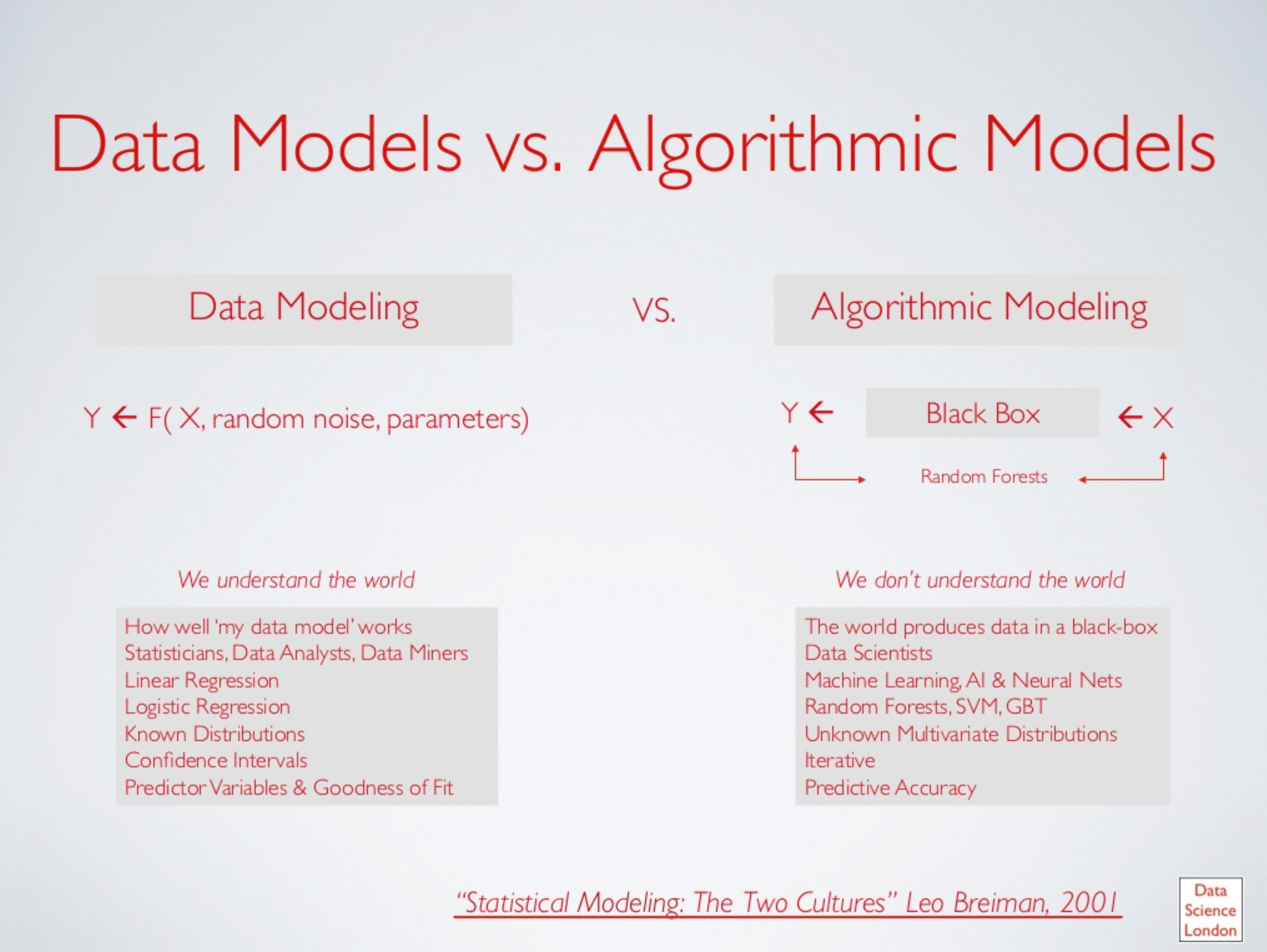 ?
?
Data ScienceStatistics
Machine Learning
8
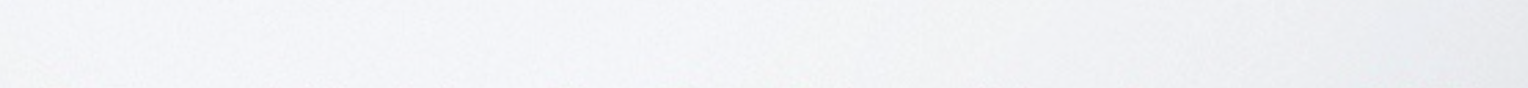 Web- und Data Science: Herausforderungen
Große Datenbestände
Speicher und Zugriffstechnologie
Starker Zuwachs an Daten, hohe Dynamik
Hohe Datenraten und Echtzeitanforderungen
Heterogene Datenbestände
Verteiltes Datenmanagement
Datenintegration
9
Instanzbasierte Anfragebeantwortung
Annahme: Gegeben viele Datenpunkte
Beispielmerkmale: (x, y, Farbe), Farbe ∈ { white, black }
Anfrage: Datenpunkt ohne Wert für bestimmtes Merkmal
Beispiel: Merkmal Farbe ohne Wert
Anfragebeantwortung (Klassifikation des Anfragepunkts): Mehrheitsvotum der k-nächsten Nachbarn (kNN-Verfahren)
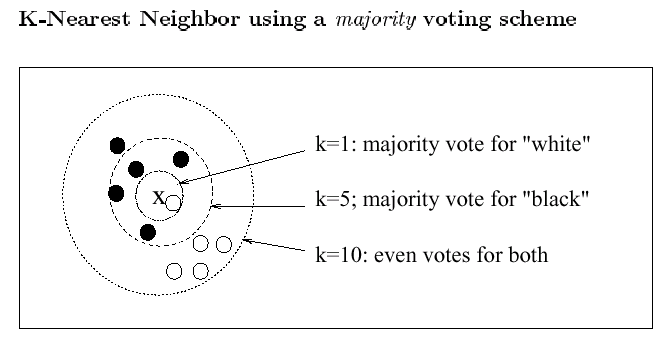 Probleme erkennbar?
Fix, E., Hodges, J.L. Discriminatory analysis, nonparametric discrimination: Consistency properties. Technical Report 4, USAF School of Aviation Medicine, Randolph Field, Texas, 1951
10
[Speaker Notes: Schwarz-weiß Bild vervollständigen (geht schlauer als mit kNN)
Probleme (wie auf nächster Folie):
Klassifikationsergebnis stark von k abhängig
Hoher Speicherbedarf
Effizienter Zugriff auf "Nachbarn" erfordert weitere Maßnahmen (noch mehr Speicherbedarf)]
Probleme mit kNN
Klassifikationsergebnis stark von k abhängig
Hoher Speicherbedarf
Effizienter Zugriff auf "Nachbarn" erfordert weitere Maßnahmen (noch mehr Speicherbedarf)

Klassifikation basierend auf den Daten
11
Modellbasierte Anfragebeantwortung
Repräsentation der Daten durch Parameter eines Modells
Wenn (Einkommen > 𝛳1 ∧ Ersparnisse > 𝛳2), dann kreditwürdig (⊕), sonst nicht (⊖)
Nur 2 Parameternötig: (𝛳1, 𝛳2)
Modell fordertgeringen Speicher
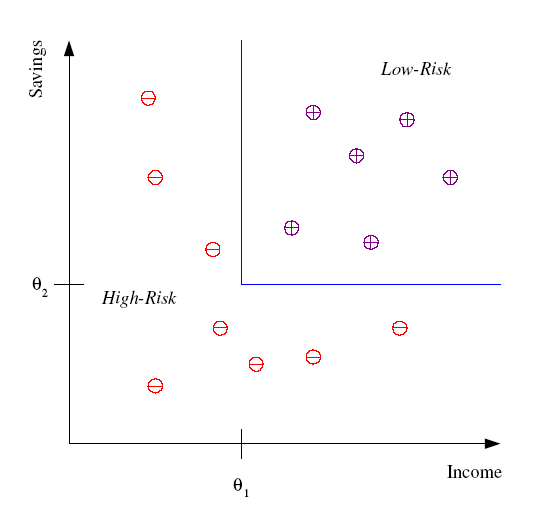 Problem erkennbar?
12
[Speaker Notes: Konkrete Klassifizierung unabhängig von Datenpunkten, sondern basierend auf Parametern
Problem: wo genau Grenze ziehen? Diskrete Werte als Ausgang (+,-)]
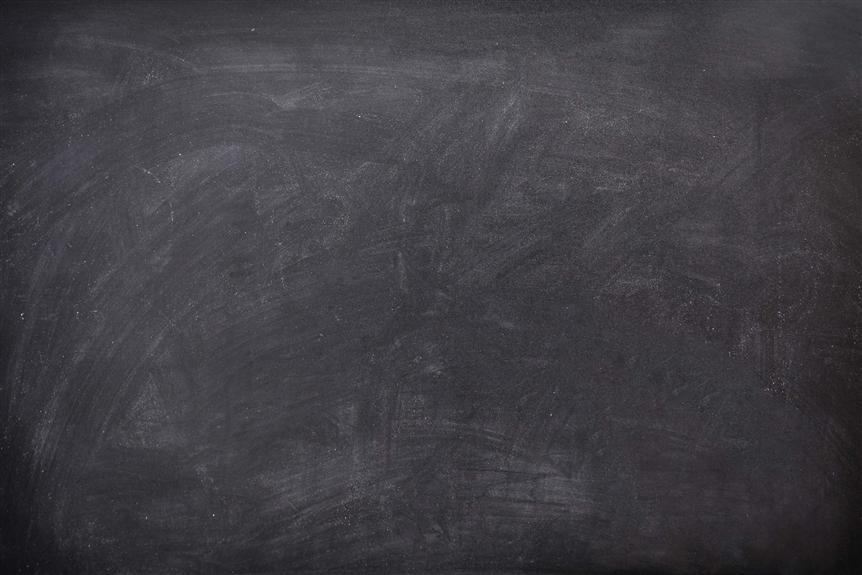 Aufgabe
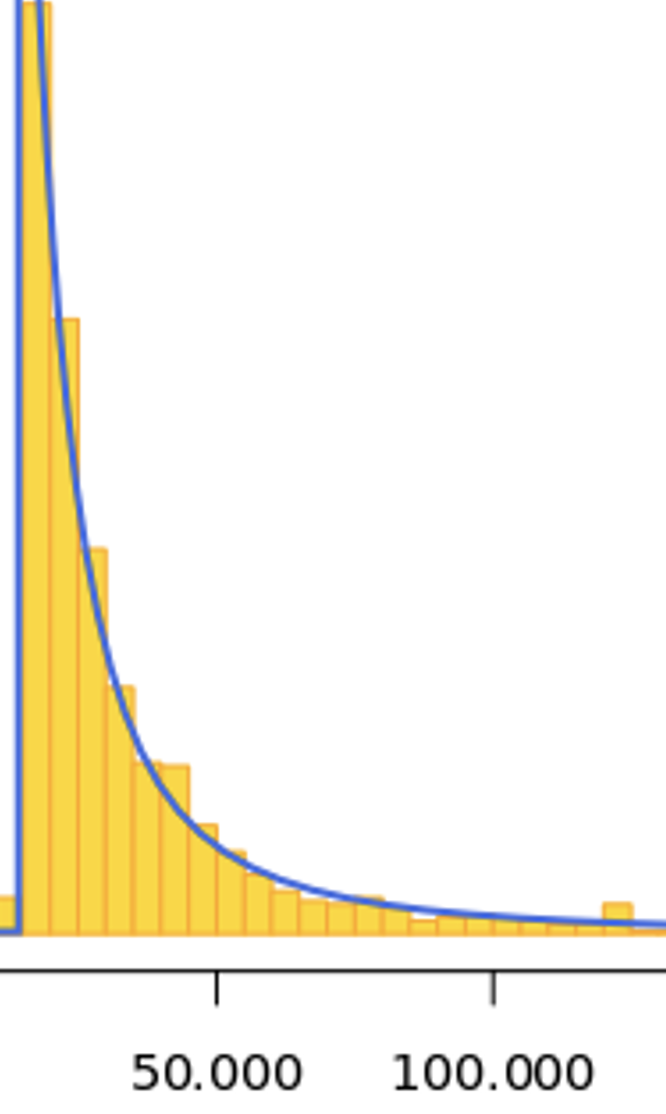 Anzahl von Städten mit bestimmten Einwohnerzahlen schätzen

Daten: Liste von Einwohnerzahlen (auf 10000er gerundet)
Explizites Modell: Zählerfeld aufbauen
Unvollständigkeit der Daten
Implizites Modell: Potenzgesetz y=axb
a und b bestimmen (a positive, b negativ)
Aufwendiges Optimierungsproblem lösen
13
Begriff der "Verteilung"
Pareto-Verteilung: Par(k, xmin)
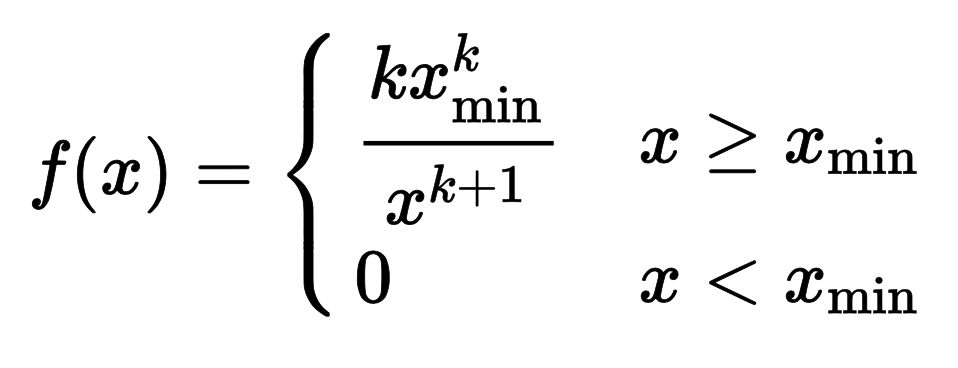 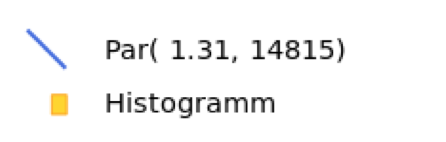 [Wikipedia]
14
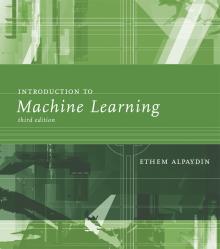 Literatur
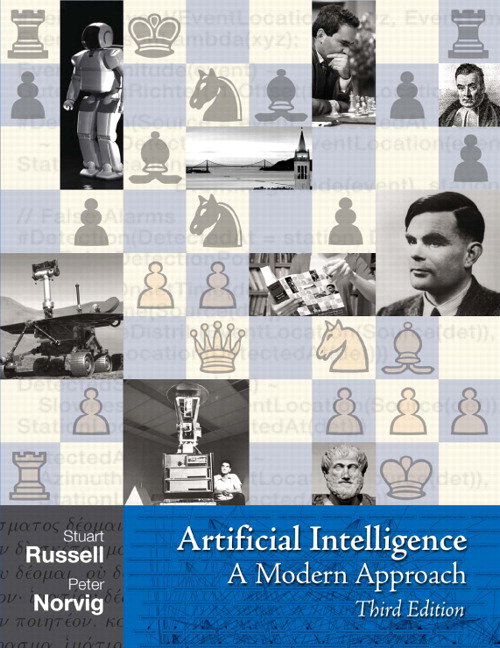 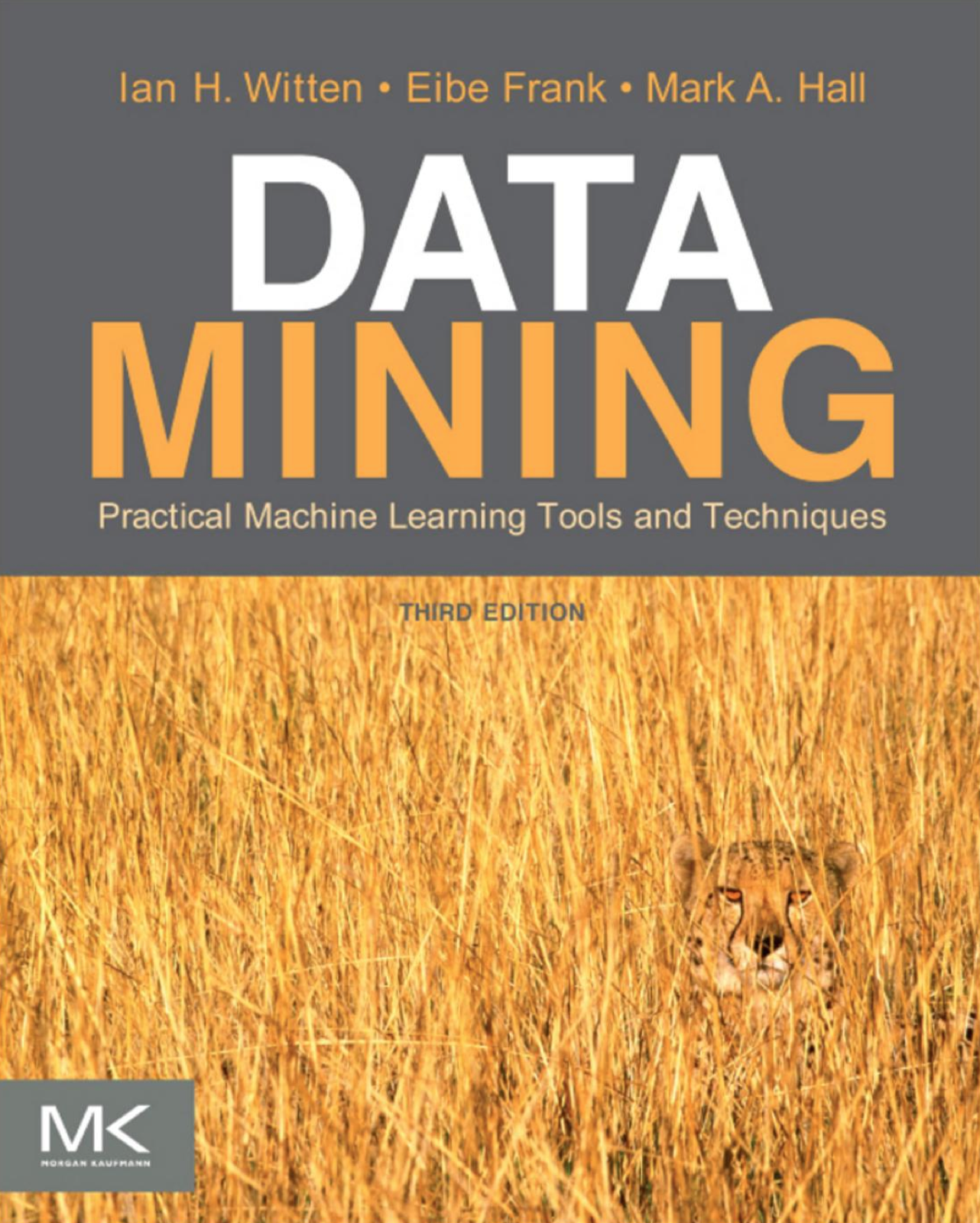 15
Literatur
Stuart Russell, Peter Norvig, Artificial Intelligence – A Modern Approach, Pearson, 2009 (oder 2003er Ed.)
Ian H. Witten, Eibe Frank, Mark A. Hall, Data Mining: Practical Machine Learning Tools and Techniques, Morgan Kaufmann, 2011
Ethem Alpaydin, Introduction to Machine Learning, 3rd Ed., MIT Press, 2014
Jure Leskovec, Anand Rajaraman, Jeffrey D. Ullman, Mining of Massive Datasets, 2nd Ed., Cambridge University Press, 2014

Viele zusätzliche Bücher, Präsentationen, und Videos im Web
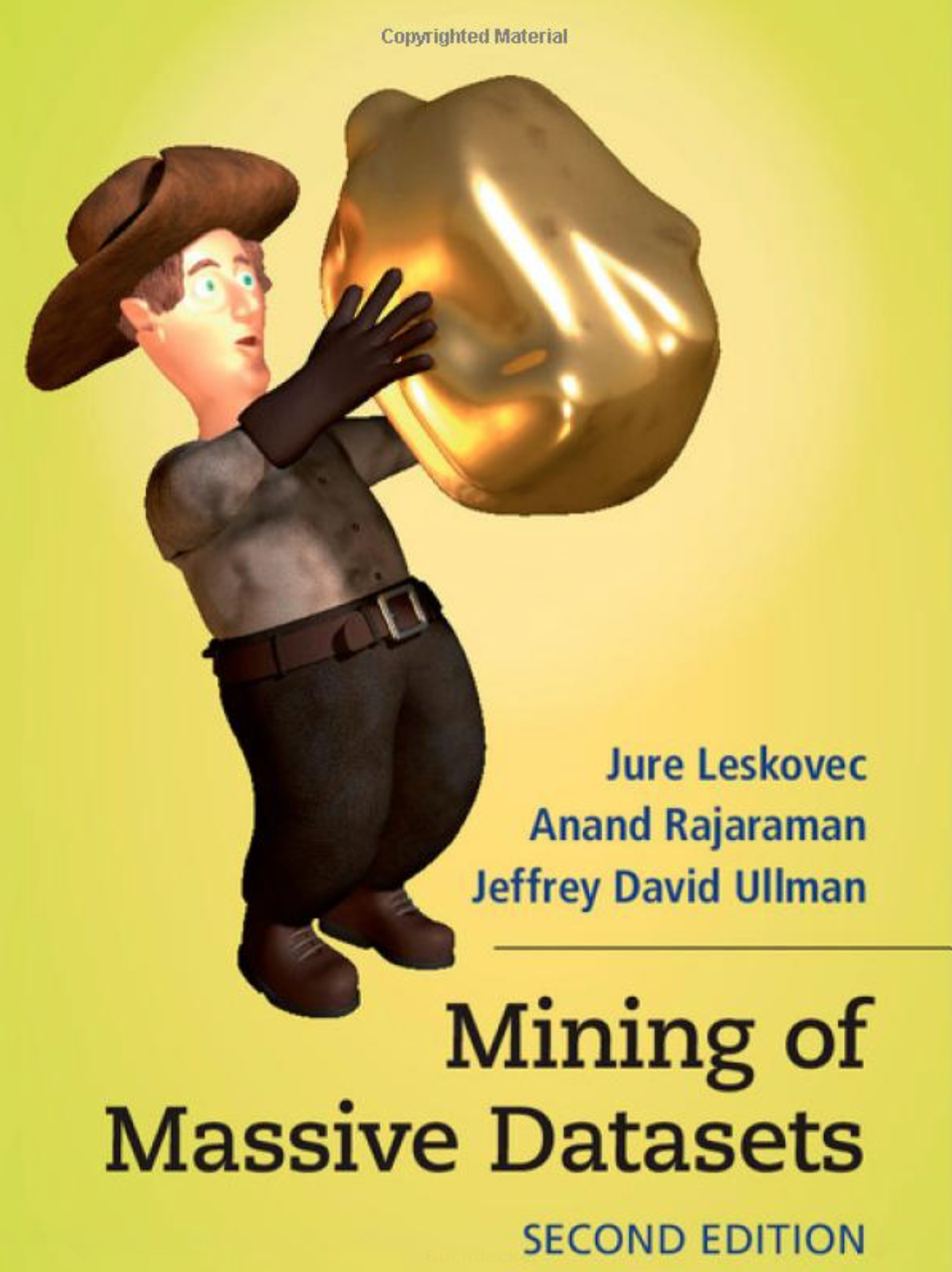 16